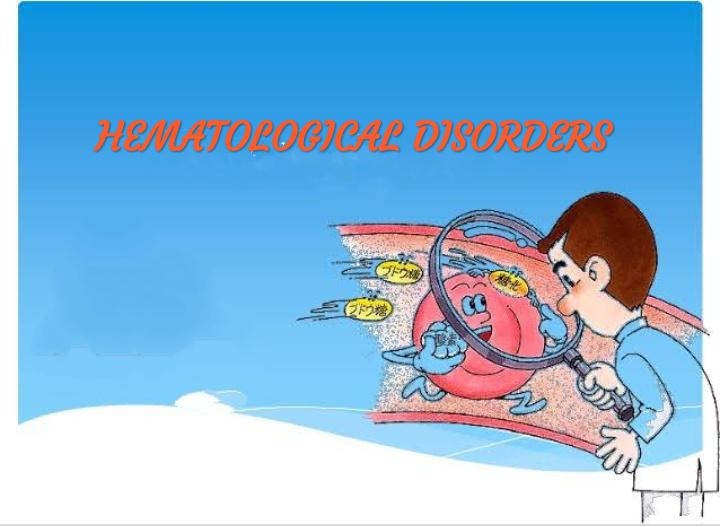 PURPURA
Purpura, also called blood spots or skin hemorrhages, refers to purple-colored spots that are most recognizable on the skin. The spots may also appear on organs or mucous membranes, including the membranes on the inside of the mouth.
Purpura occurs when small blood vessels burst, causing blood to pool under the skin. This can create purple spots on the skin that range in size from small dots to large patches. Purpura spots are generally benign, but may indicate a more serious medical condition, such as a blood clotting disorder.
HEMOPHILIA
Hemophilia is a rare disorder in which your blood doesn't clot normally because it lacks sufficient blood-clotting proteins (clotting factors). If you have hemophilia, you may bleed for a longer time after an injury than you would if your blood clotted normally.
Hemophilia is a genetic disorder. Treatment includes regular replacement of the specific clotting factor that is reduced.
Disseminated intravascular coagulation (DIC)
DIC is a condition affecting the blood's ability to clot and stop bleeding.
In disseminated intravascular coagulation, abnormal clumps of thickened blood (clots) form inside blood vessels. These abnormal clots use up the blood's clotting factors, which can lead to massive bleeding in other places. Causes include inflammation, infection and cancer.
Symptoms of DIC may include any of the following:
Bleeding, from many sites in the body.
Blood clots.
Bruising.
Drop in blood pressure.
Shortness of breath.
Confusion, memory loss or change of behavior.
Fever.
LEUKOPENIA
Leukopenia is defined as low level of white blood cells in the blood, which can interfere with the ability to fight infection.
Low white cell count may be due to acute viral infections, such as a cold or influenza. It has been associated with chemotherapy, radiation therapy, myelofibrosis, aplastic anemia (failure of white cell, red cell and platelet production), stem cell transplant, bone marrow transplant, HIV, AIDS, and steroid use.
NEUTROPENIA
Neutropenia is defined as an abnormally low count of a type of white blood cell (neutrophils).
It can be caused by diseases that damage the bone marrow, infections or certain medication.
LEUKOCYTOSIS
Leukocytosis is defined as an increase in the number of white cells in the blood, especially during an infection.
Leukocytosis can be caused by infection, inflammation, allergic reaction, malignancy, hereditary disorders, or other miscellaneous causes.
MULTIPLE MYELOMA
Multiple myeloma is a cancer that forms in a type of white blood cell called a plasma cell. Plasma cells help you fight infections by making antibodies that recognize and attack germs.
Multiple myeloma causes cancer cells to accumulate in the bone marrow, where they crowd out healthy blood cells. Rather than produce helpful antibodies, the cancer cells produce abnormal proteins that can cause complications.
Early warning signs of multiple myeloma
Bone pain (often in the back or ribs)
Unexplained bone fractures (usually in the spine)
Fatigue, feeling of weakness.
Recurrent infections, fevers.
Shortness of breath.
Weight loss.
Nausea.
Constipation.